Unit 7    Work  for  Peace
Peace at Last
WWW.PPT818.COM
Lesson 42   Peace at Last
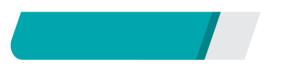 课前自主预习
相当；宁可
调解人
Lesson 42   Peace at Last
have a fight with…
thanks to
be ready to do sth.
几天
会面；开会
Lesson 42   Peace at Last
为……而争吵/争斗
而不是；(宁可……)也不愿……
好好地谈一谈
向……道歉
敲
Lesson 42   Peace at Last
have           a             fight         with
were           ready              to
Thanks      to
Lesson 42   Peace at Last
fight         over
rather       than
in               need
Lesson 42   Peace at Last
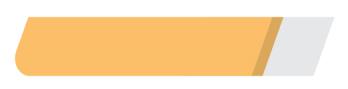 课堂互动探究
词汇点睛
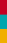 ●   rather than 而不是；(宁可……)也不愿……
[观察]We all want peace rather than fighting.
我们都希望和平而非战争。
Lesson 42   Peace at Last
[探究] rather than是一个并列连词词组，意为“而不是；(宁可……)也不愿……”， 常用在平行结构中，既可以连接两个名词、代词、形容词，也可以连接两个状语词组、动词不定式或动词­ing形式。
[拓展] (1)would rather意为“宁愿；宁可”，后接动词原形；表示否定时，后接“not＋动词原形”。
Lesson 42   Peace at Last
(2)rather than与would连用时，构成would rather do sth. than do sth.。rather than也可与prefer连用，构成prefer to do sth. rather than do sth.，意为“宁愿做某事而不愿做某事”，表示主观愿望，即在两者之中选择其一。
Mary preferred to watch TV at home rather than go shopping with her mother.
玛丽宁愿在家里看电视，也不愿陪妈妈去购物。
Lesson 42   Peace at Last
活学活用
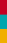 2017·达州  —Do you prefer ________basketball with me? 
—No, I'd rather ________ at home and watch TV.
A．play; stay  
B．to play; to stay
C．play; to stay  
D．to play; stay
D
Lesson 42   Peace at Last
句型透视
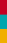 ●1   Did you ever have a fight with a good friend?
你曾经和好朋友打过架吗？
[探究] fight 既可用作名词，也可用作动词，常用短语：have a fight with sb.＝fight sb. 和某人打架。
Lesson 42   Peace at Last
[辨析] fight for, fight against, fight with与fight over
Lesson 42   Peace at Last
活学活用
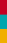 1．The Chinese people will fight________ the terrorism 
________ the world's peace.
      A．with; against
      B．against; with
      C．against; for
      D．for; with
C
Lesson 42   Peace at Last
●2  　Steven and I were ready to beat each other!
我和史蒂文就要打起来了！
[探究] be ready to do sth.意为“准备好做某事”，相当于be ready for sth.
[拓展] get ready for sth. 意为“为某事做准备”。
Lesson 42   Peace at Last
2.(1)学生们正在为考试做准备。
        The students ________ ________ ________ ________ the 
        exam.
    (2)学生们为考试做好了准备。
         The students________ ________ ________ the exam.
are           getting        ready       for
are           ready           for
Lesson 42   Peace at Last
●3　Thanks to Jenny, everything is OK now.
多亏了詹妮，现在一切都好了。
[探究] thanks to 意为 “多亏；由于”，相当于because of。其中，to为________词，后面只能接名词或动词的________形式。
介
­ing
Lesson 42   Peace at Last
[辨析] because of与thanks to
(1)because of意为“由于，因为”，强调因果关系，在句中作状语，修饰句中的一部分，与其他成分之间不用逗号隔开，常用于口语。
(2)thanks to表示“多亏；由于”，表达对没有发生某事的一种庆幸或者对发生了某事的一种感激，在句中作状语。
Lesson 42   Peace at Last
3．2018·宜昌   —The population of the poor is getting smaller and smaller.
      —________ the government, their living conditions have    
      improved.
      A．As for                                B．Thanks to
      C．As a result of                    D．Thanks for
B
Lesson 42   Peace at Last
【解析】考查介词短语辨析。句意：“贫困人口变得越来越少。”“多亏了政府，他们的生活条件得到了改善。”as for意为“至于”，thanks to意为“多亏，由于”，as a result of意为“由于”，thanks for 意为“感谢……”。结合句意可知选B。
Lesson 42   Peace at Last
●4    Friendship is important, and we should not fight over such a small matter. 友谊是重要的，我们不应该为这样的小事争吵。
名
[探究] such 为限定词，意为 “如此的，这样的”，修饰________词。如果修饰可数名词单数，其后需加不定冠词a 或an。这时可以与so互换。即such a/an ＋形容词＋可数名词单数＝so＋形容词＋a/an ＋可数名词单数。如：such a smart boy ＝ so smart a boy 如此聪明的一个男孩。
Lesson 42   Peace at Last
[拓展] so是副词，用来修饰形容词或副词。
 She spoke so quickly that I could hardly follow her.
她说话如此快，以至于我跟不上她。
I have had so many falls that I'm black and blue all over.
我摔了很多次跤，以至于全身青一块紫一块的。
Lesson 42   Peace at Last
4.2018·咸宁   —Harry Potter is ________ an interesting novel 
    ________ I want to read it again.
    —I agree with you.
    A．so; that　　         B．too; to
    C．such; that             D．as; as
C
Lesson 42   Peace at Last
【解析】考查结果状语从句。句意：“《哈利·波特》是如此有趣的一部小说，我想再看一遍。”“我同意你的说法。”根据后面的从句可排除B、D，修饰名词应用such。故选C。